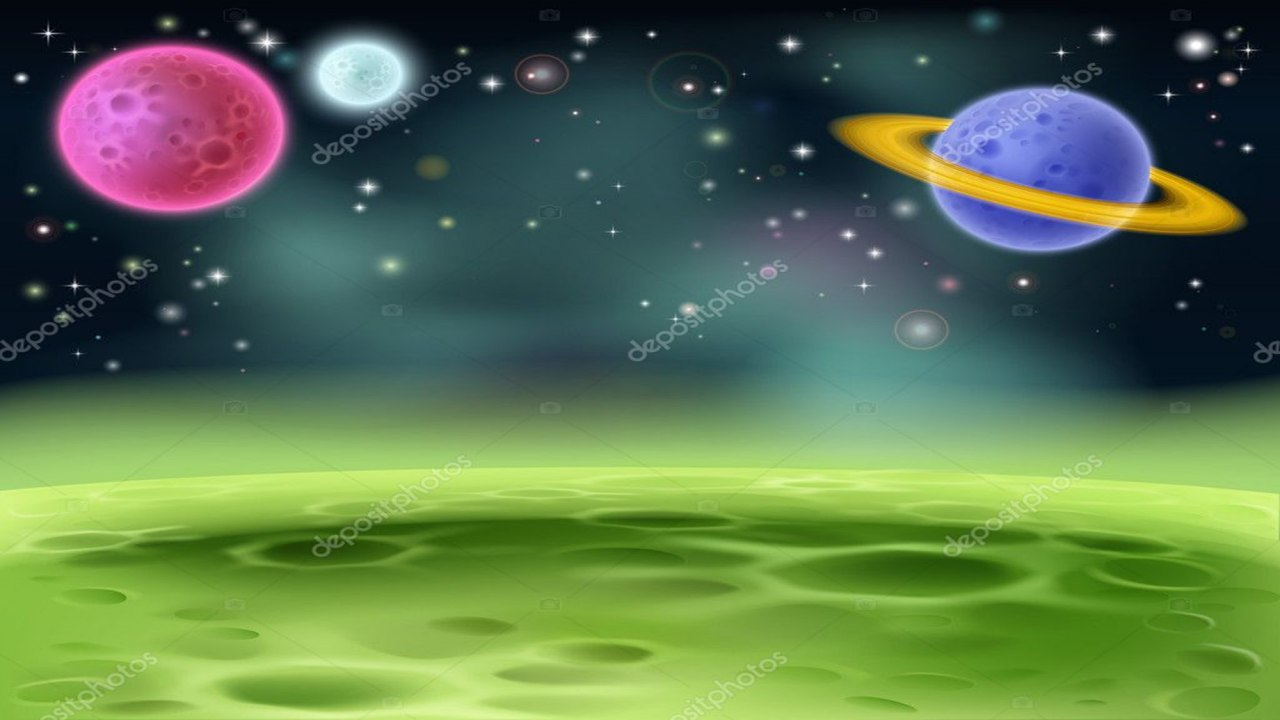 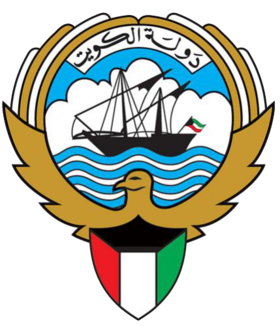 Module 1
Unit 3
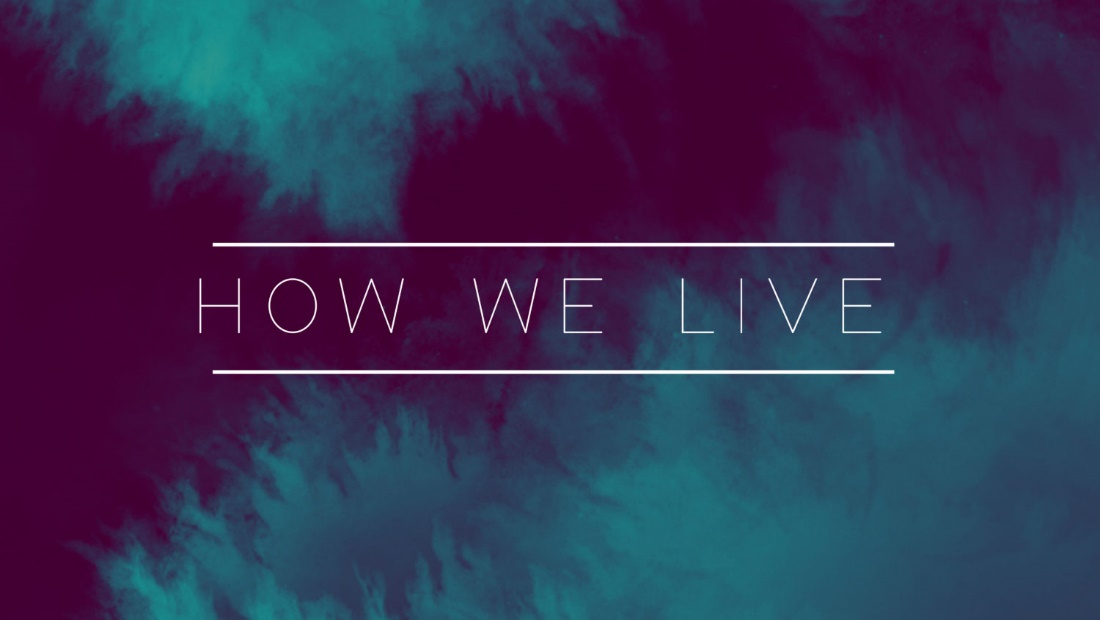 Reading 
SB. / P.31
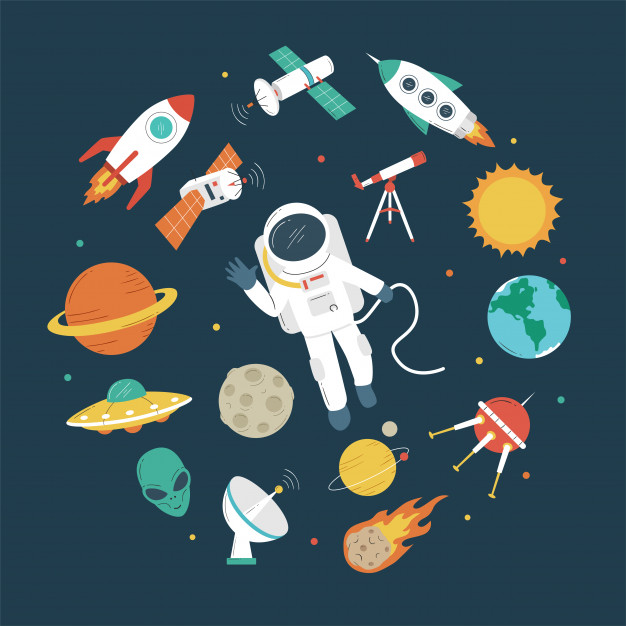 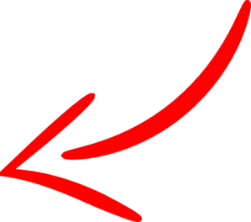 Guess
the topic.
1- What do you think life is on a      space station?
     (easy / difficult / enjoyable ……)
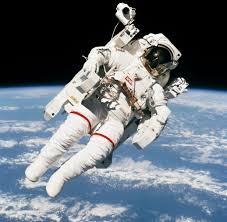 2- Would you like to travel to space? Why?
Activity 1 :
Read the text and give it another title:
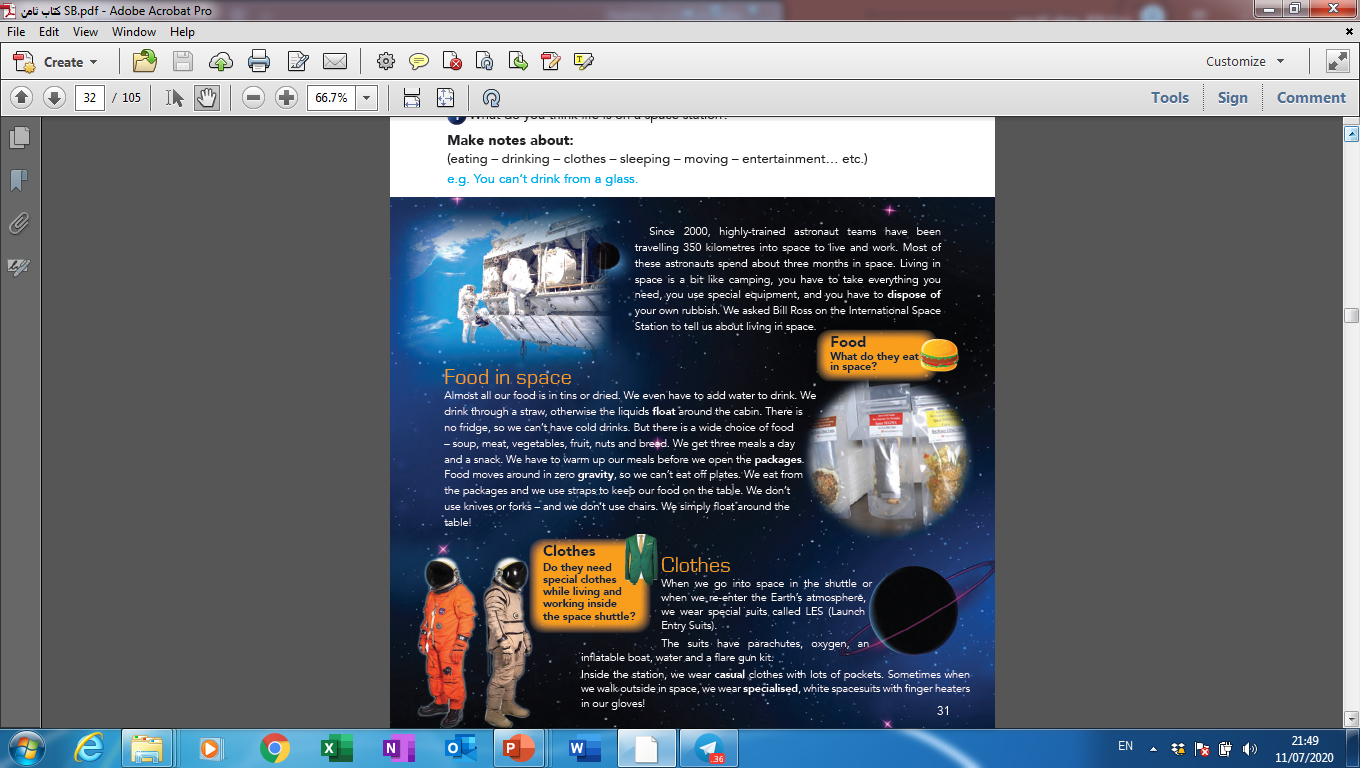 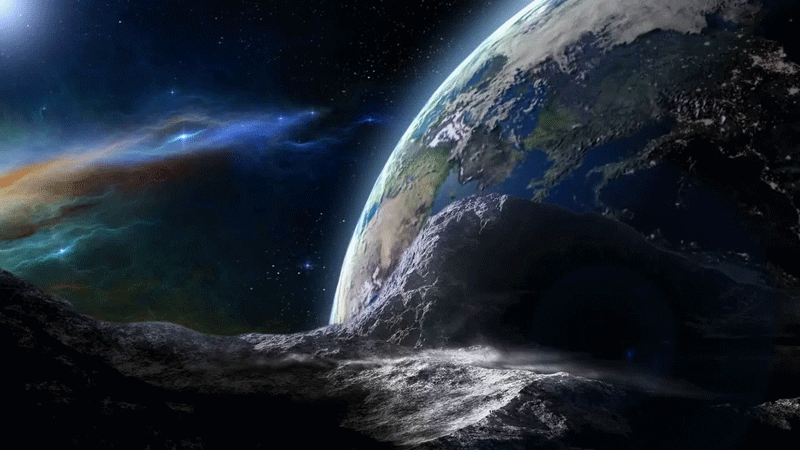 New 
Vocabulary
dispose of     (PhV)
to get rid of something; throw out
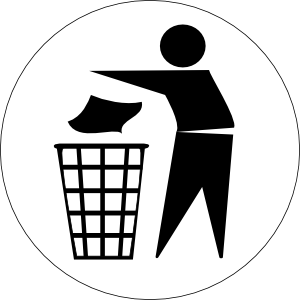 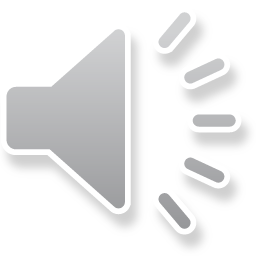 Example
Astronauts have to dispose of rubbish
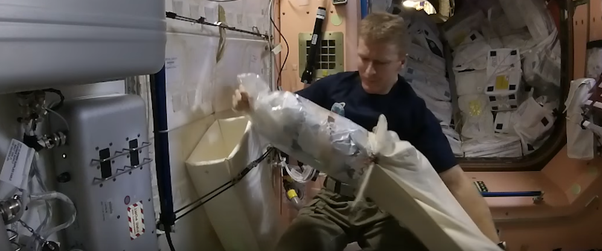 float     (V)
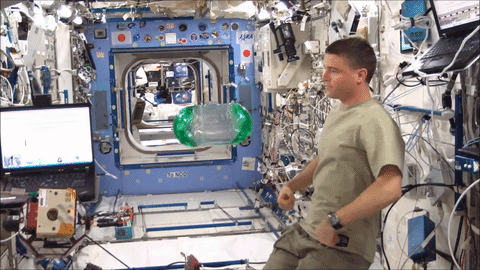 to move slowly through
 the air
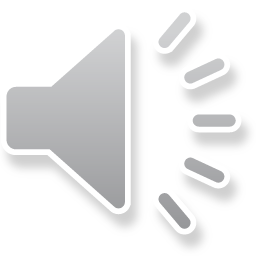 Example
Everything floats in space.
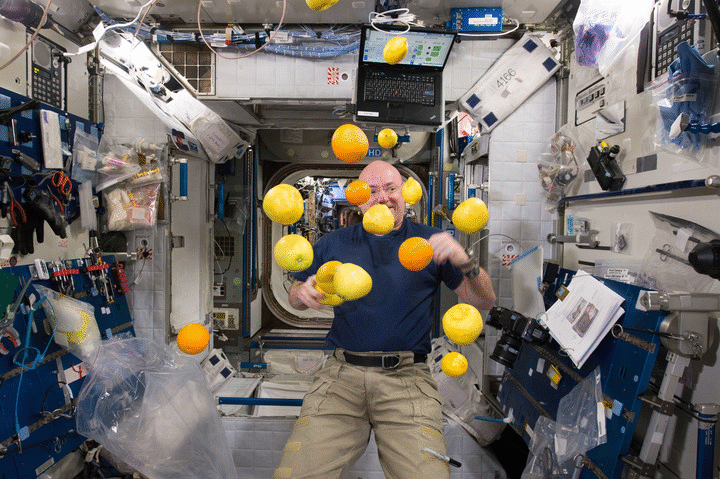 gravity  (N)
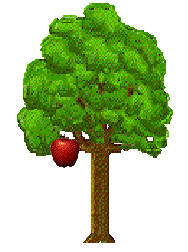 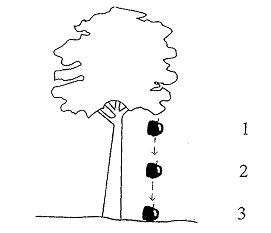 the force that makes things fall to the ground.
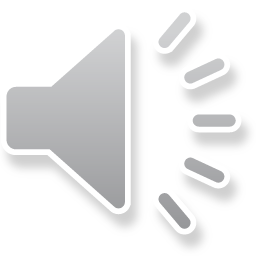 Example
There is no gravity in space .
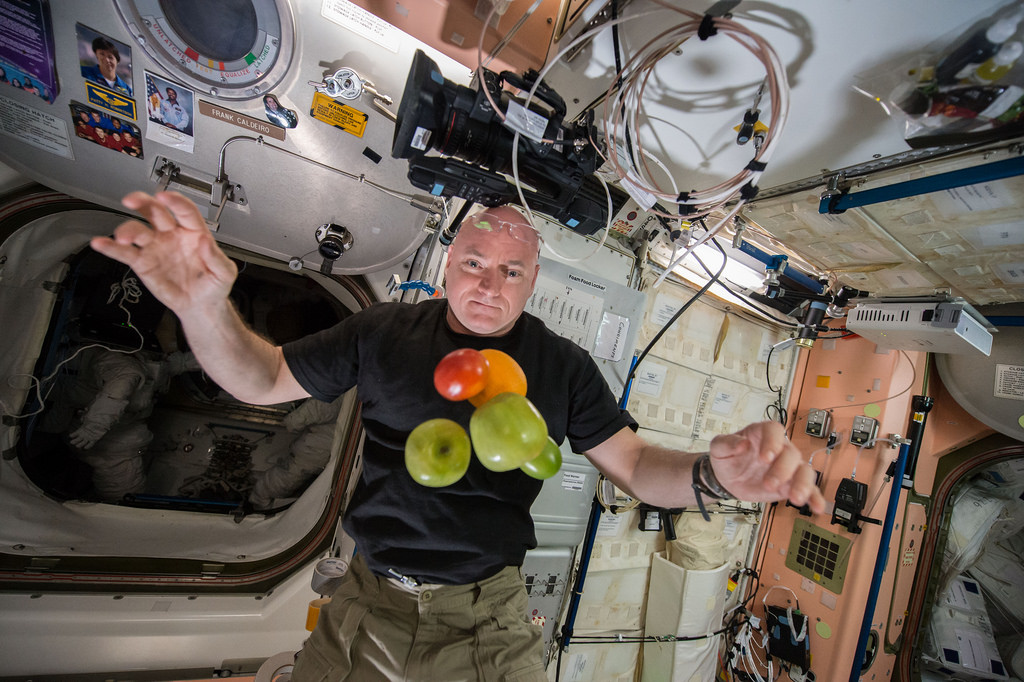 Package    (N)
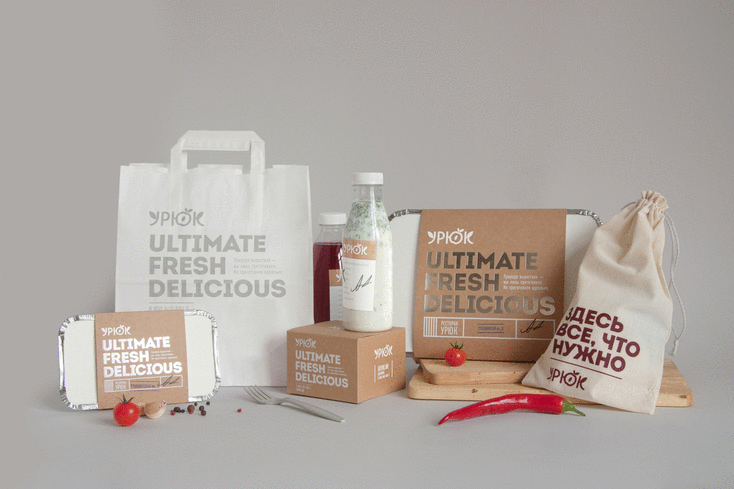 a box or container in which something is put especially to be sent, kept or sold.
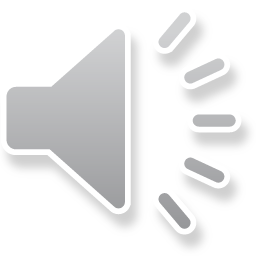 Example
Astronauts keep food in 
packages in space.
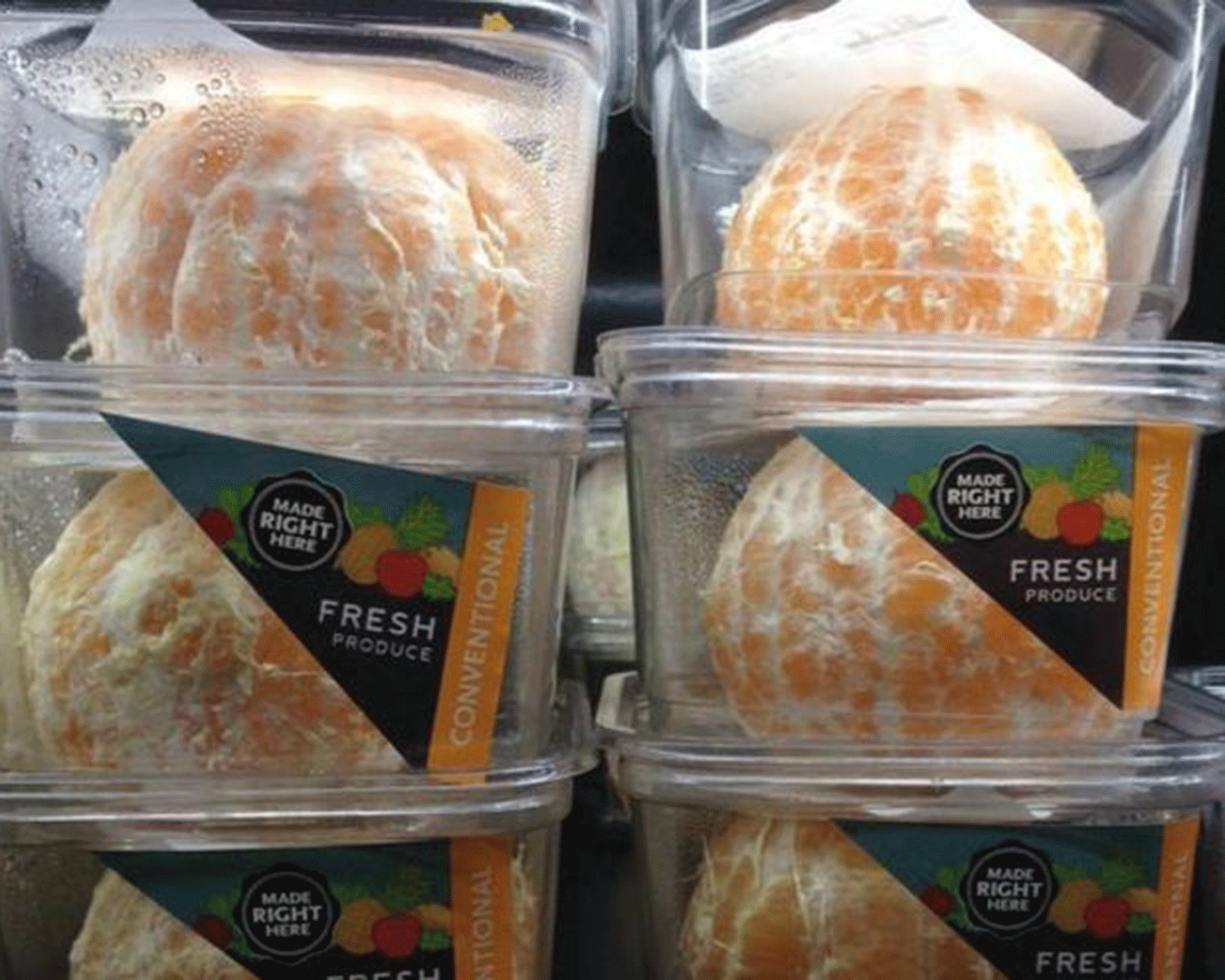 casual    (Adj)
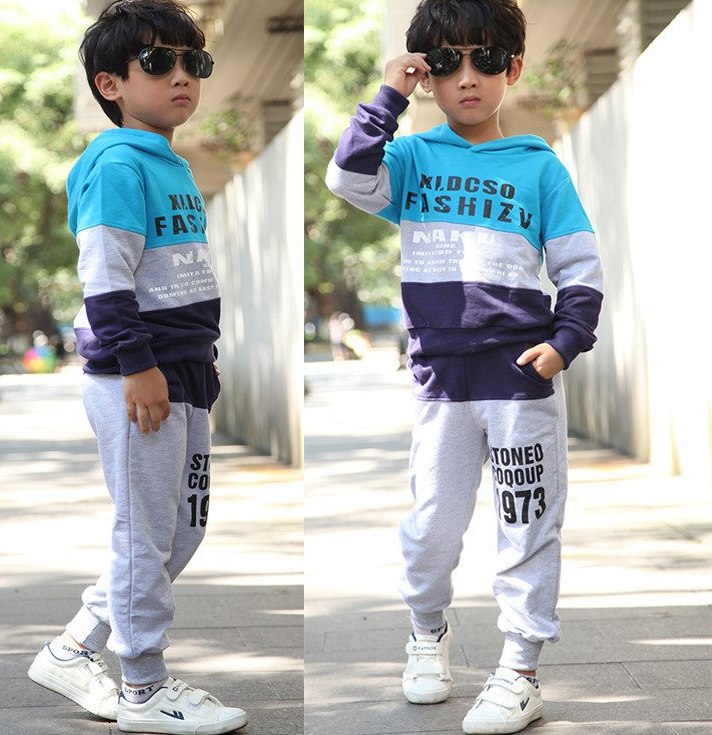 (informal)
casual clothes are not formal or not suitable for special occasions.
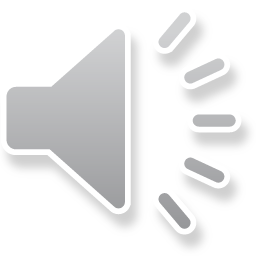 Example
Inside the station, astronauts wear casual 
clothes with lots of pockets.
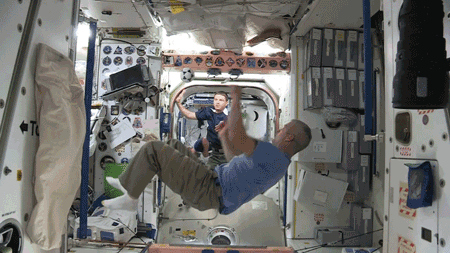 specialised    (Adj)
designed for 
a particular purpose.
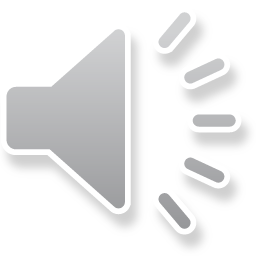 Example
Astronauts wear specialised spacesuits
 in space.
dispose of  (PhV)
float              (V)
package       (N)
gravity        (N)
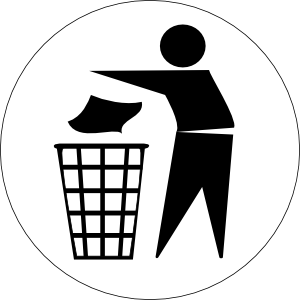 casual                     (Adj)

specialised              (Adj)
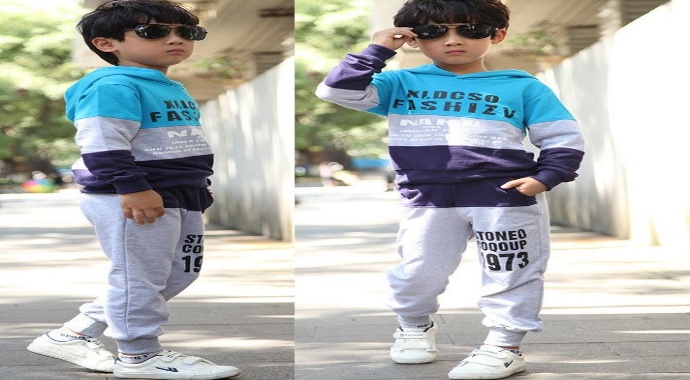 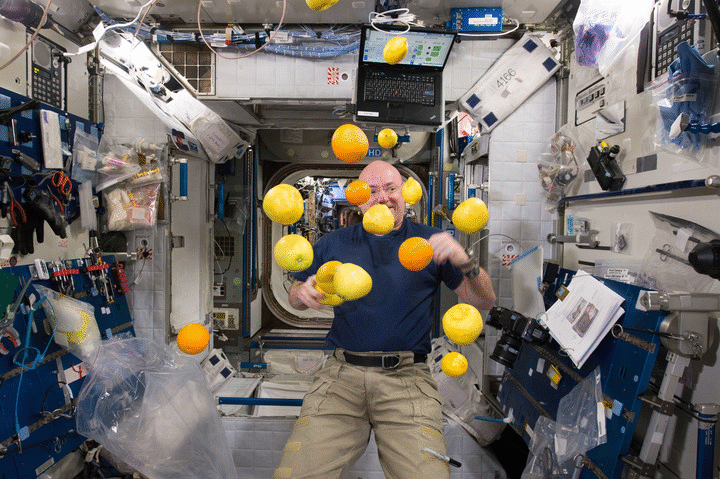 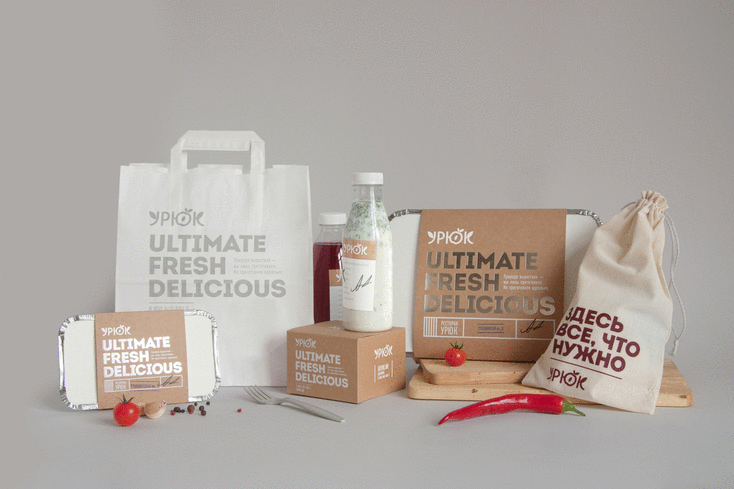 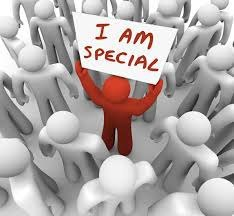 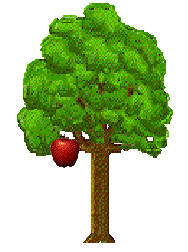 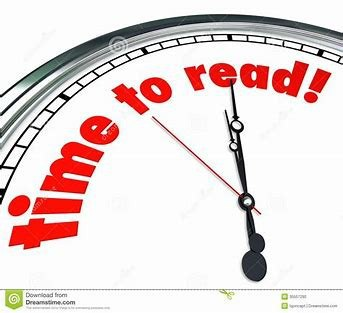 Activity 2 :
Read the text again and answer the following questions :
1 - The main idea of the 1st   paragraph is :
a- Food in space.
b- Clothes in space.
c- Space special equipment.
d- Space is like camping.
2 - What is the antonym (opposite) of the word “dried” in the second paragraph ?
c- fresh
a- hot
b- frozen
d- cold
3 – Find out words in the 3rd paragraph
 that mean “ air-filled / flame”:
inflatable
flare
4- The purpose of the writer in writing this text is to :
a- explain how astronauts live in space.
b- persuade us to travel to space.
c- compare life in space with life on Earth.
d- advise us not to eat dried food.
Activity 3
Read the text again then answer the questions below :
1- Give three reasons why being in space is like camping.
2- What do astronauts eat in space?
3- Astronauts wear special clothes in  space. Discuss.
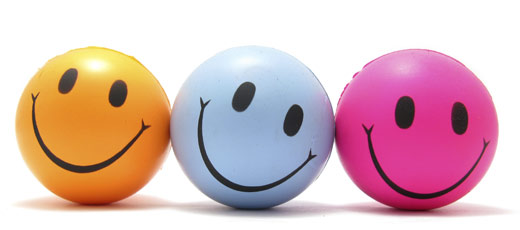 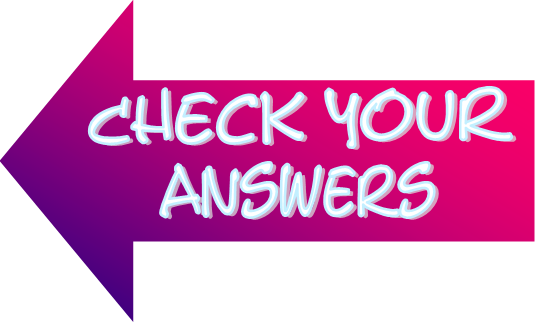 1- Give three reasons why being in space is like camping.
You use special
 equipment
You have to take 
everything you 
need.
You have to
 dispose of your
 own rubbish.
2- What do astronauts eat in space?
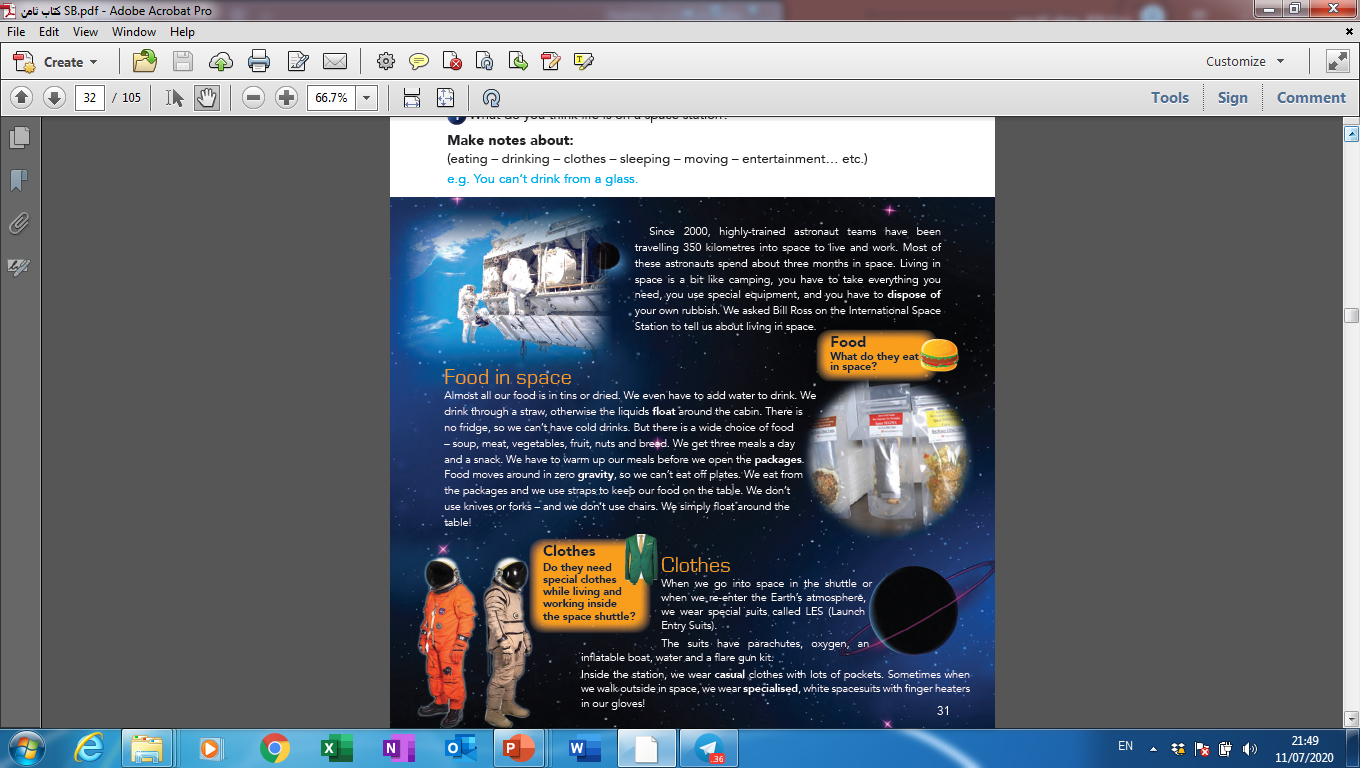 3- Astronauts wear special clothes in  space. Discuss.
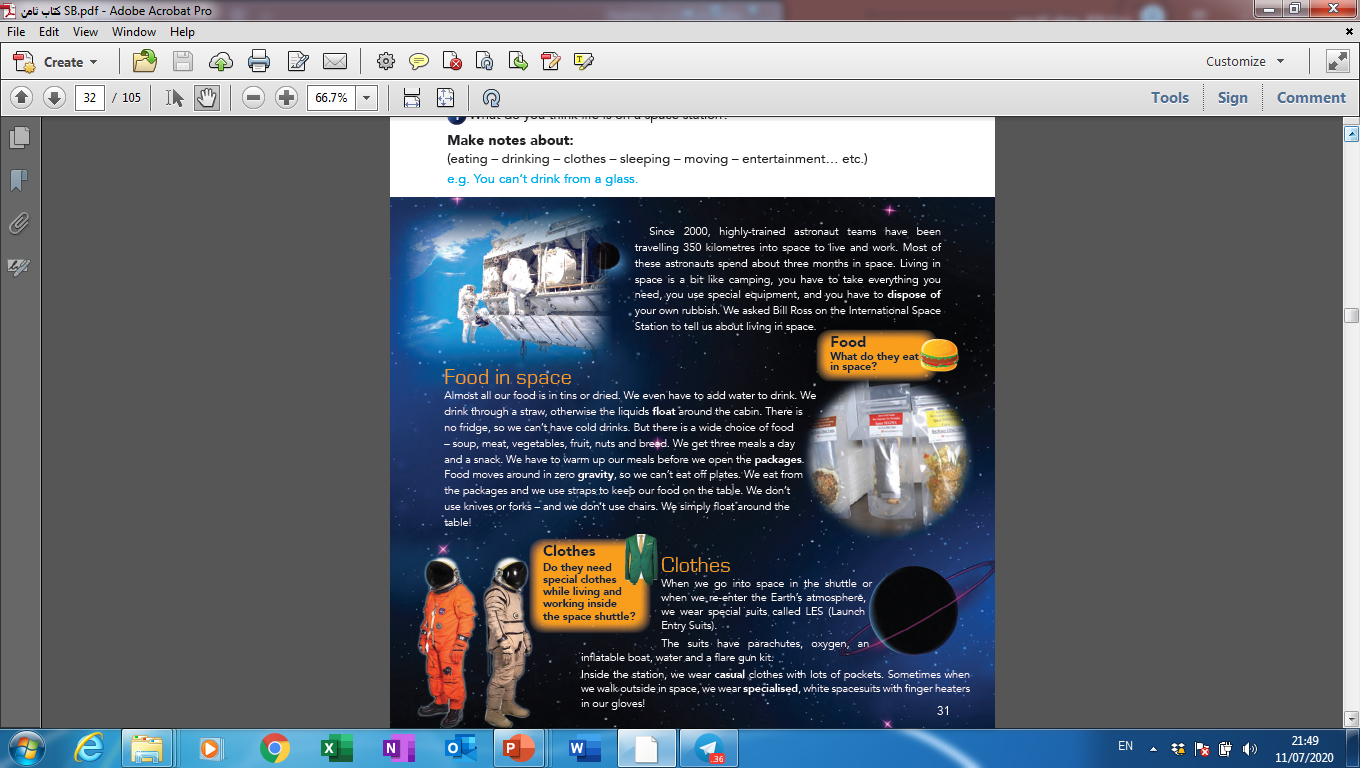 Activity 4
Compare life in space with life on Earth:
Space
Earth
Food
Clothes
Place of living
Would you like to be an astronaut in the future? Why? Why not?
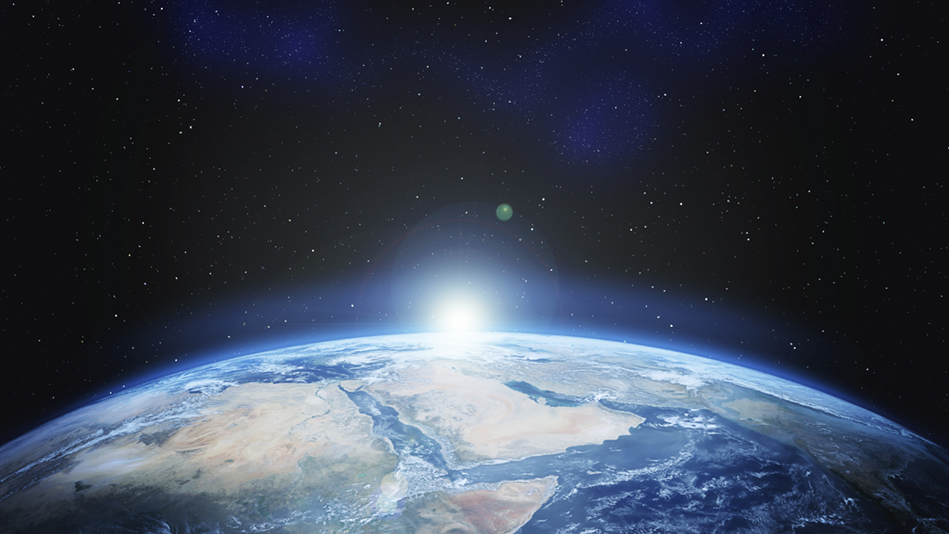 Thank you